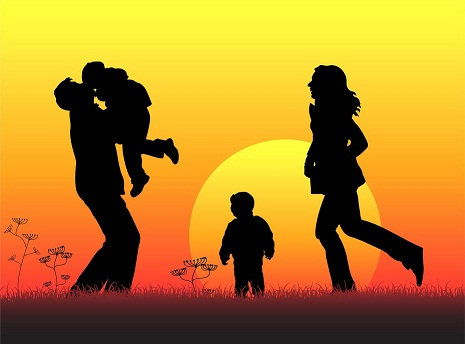 ÔN TẬP BÀI HỌC 10
Ngữ văn 6
Khởi động
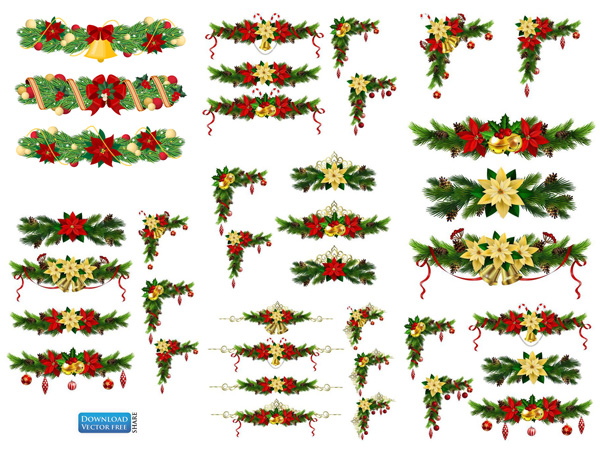 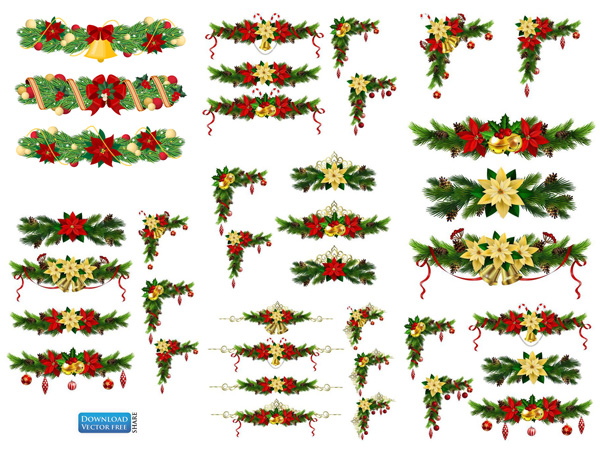 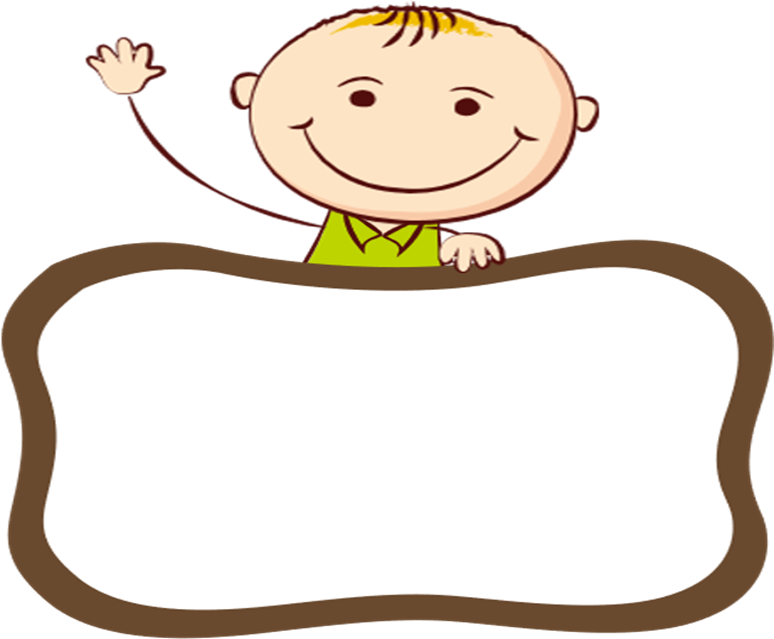 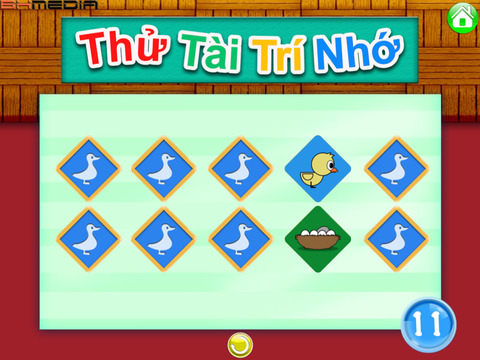 GV chia lớp làm 04 nhóm, yêu cầu HS gấp hết SGK, vở viết lại. 
+ Hai đội ghi nhanh vào Phiếu học tập 01 nhắc lại những nội dung và kiến thức đã được học trong bài 10 Lắng nghe trái tim mình theo mẫu Phiếu học tập sau:
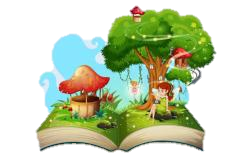 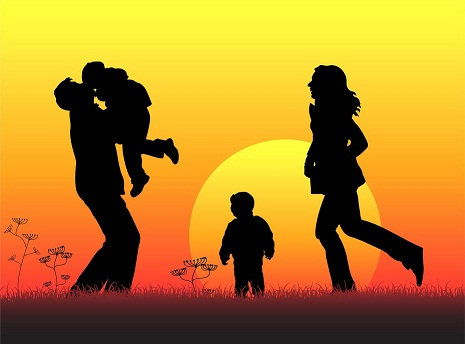 ÔN TẬP BÀI HỌC 10
Ngữ văn 6
Khởi động
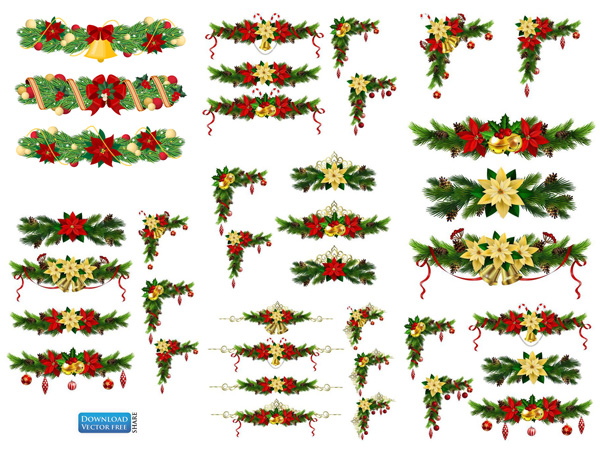 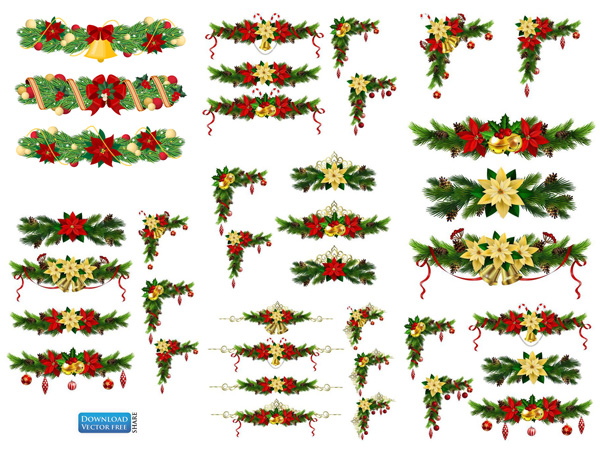 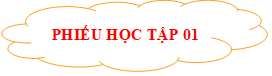 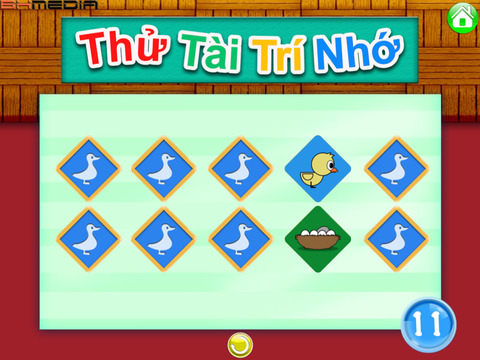 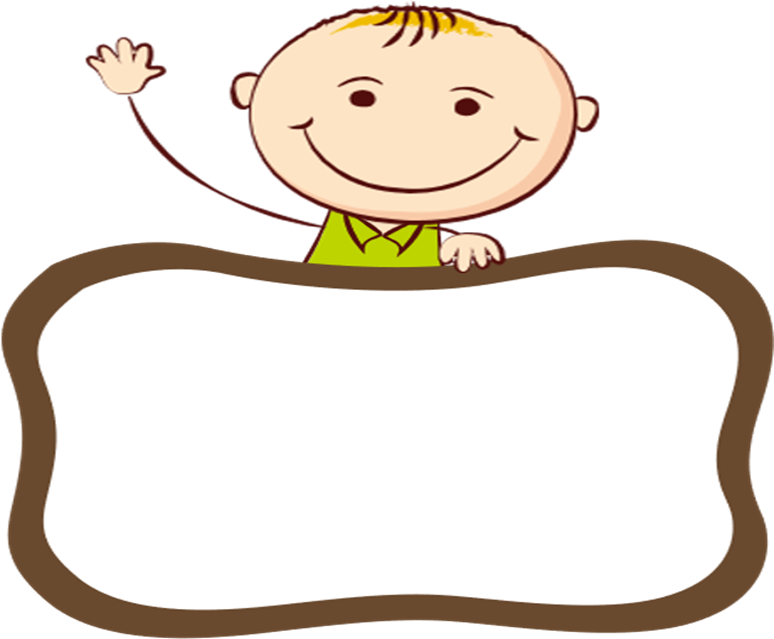 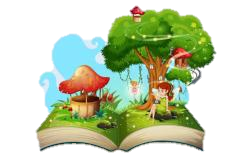 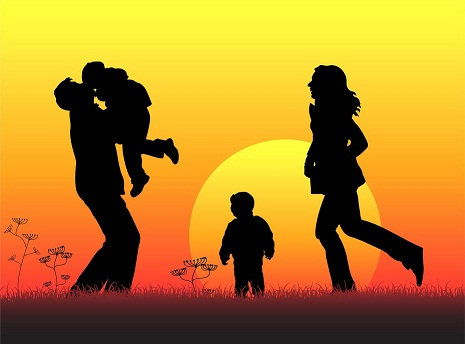 ÔN TẬP BÀI HỌC 7
Ngữ văn 6
Khởi động
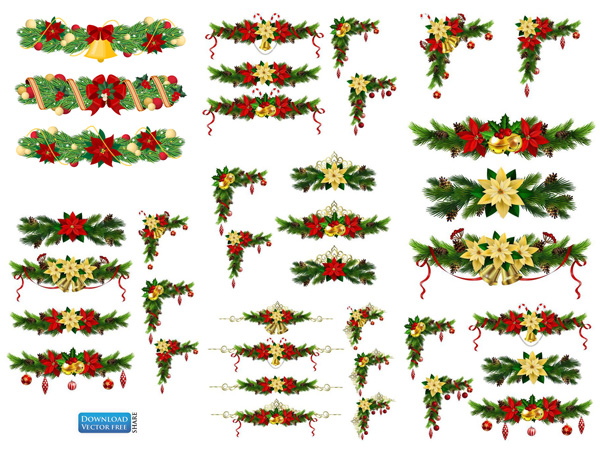 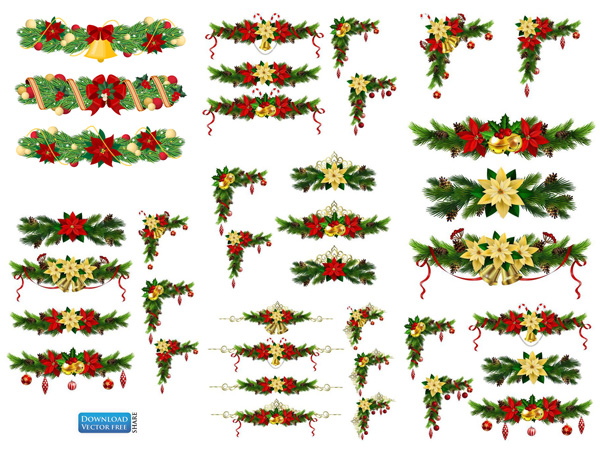 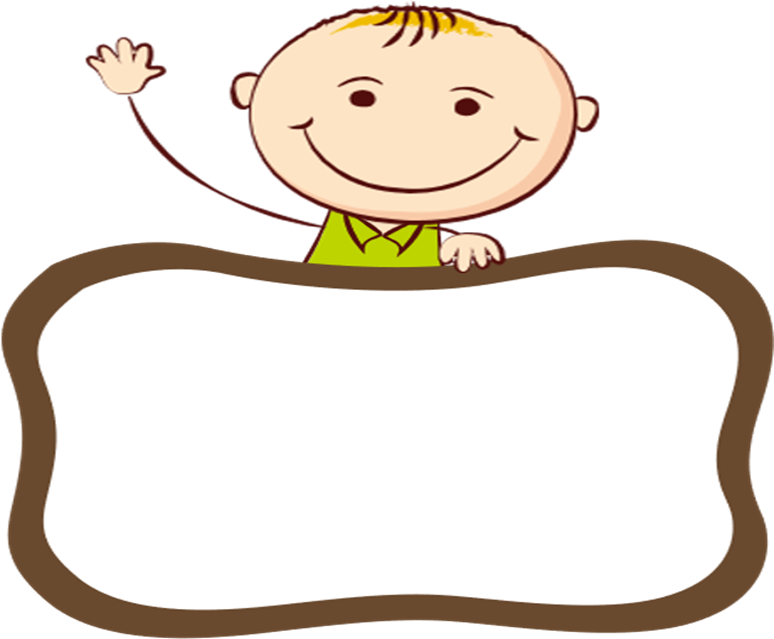 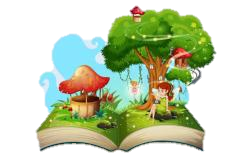 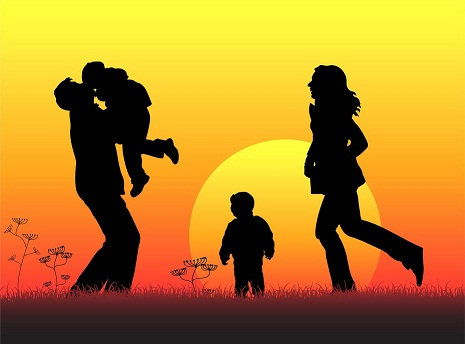 ÔN TẬP BÀI HỌC 7
Ngữ văn 6
Tiến hành ôn tập
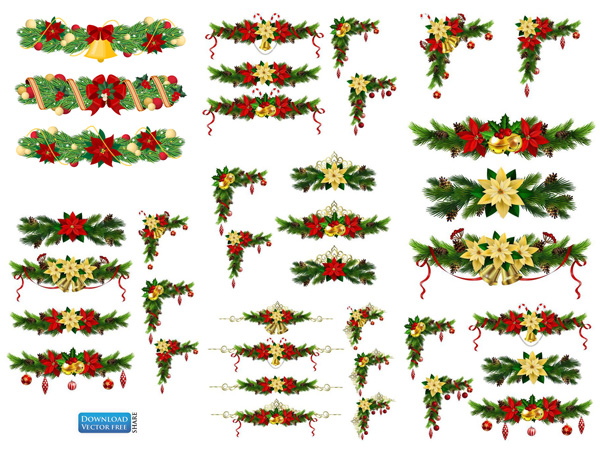 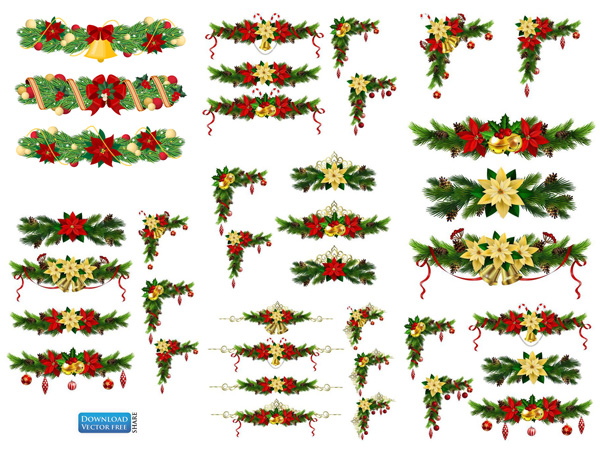 I. Ôn tập kĩ năng đọc
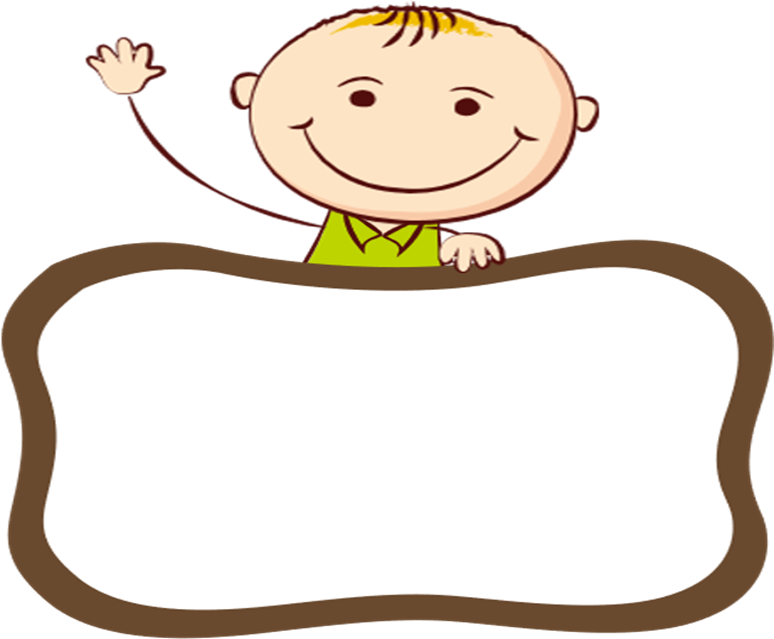 5 PHÚT
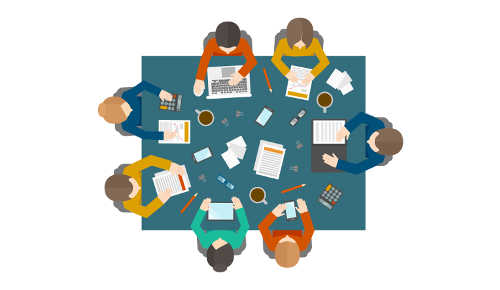 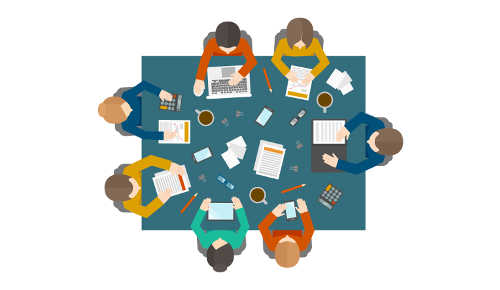 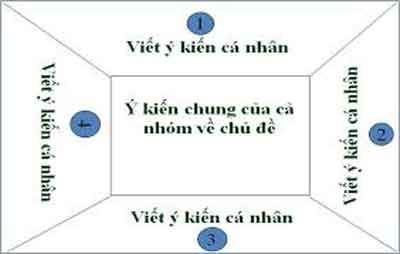 NHÓM 1
NHÓM 2
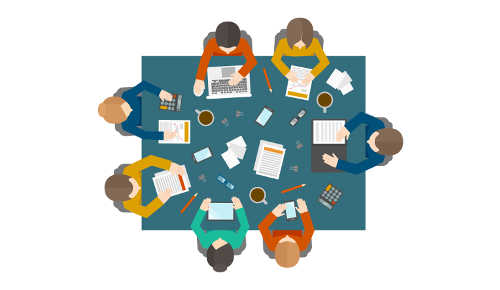 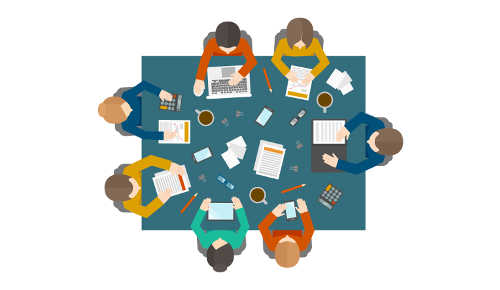 Bài tập 1
Bài tập 2, 3
NHÓM 3
NHÓM 4
Bài tập 4
Bài tập 5, 6
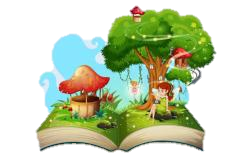 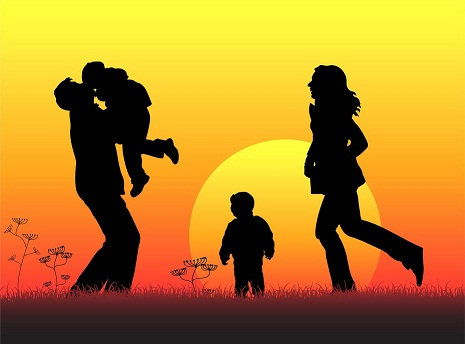 ÔN TẬP BÀI HỌC 7
Ngữ văn 6
Tiến hành ôn tập
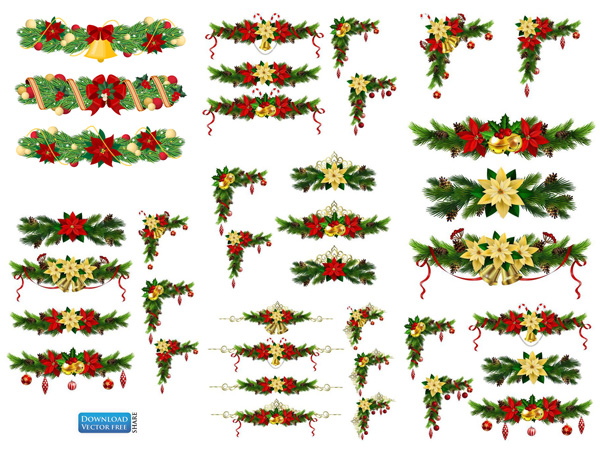 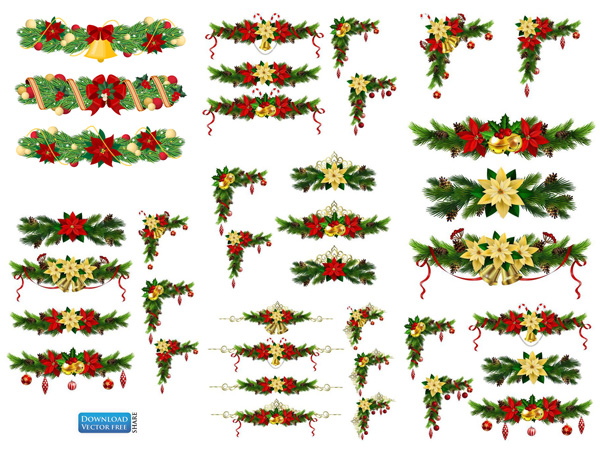 I. Ôn tập kĩ năng đọc
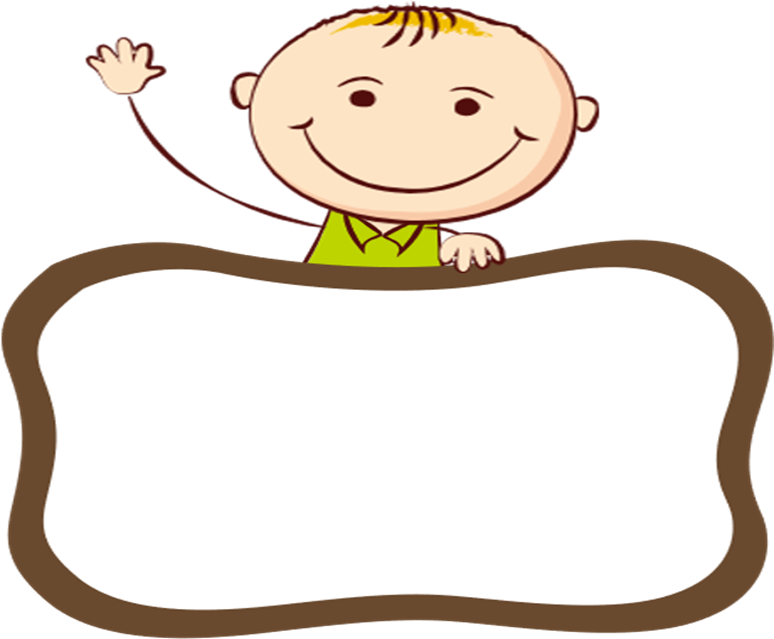 Câu 1:                                Phiếu học tập số 1
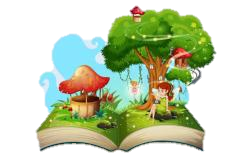 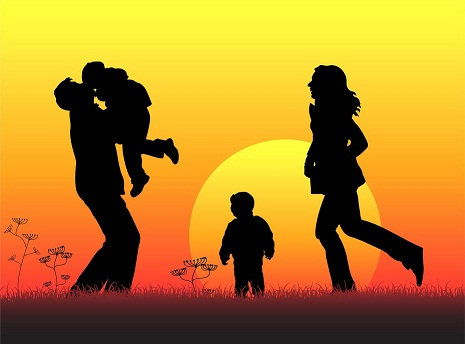 ÔN TẬP BÀI HỌC 10
Ngữ văn 6
Tiến hành ôn tập
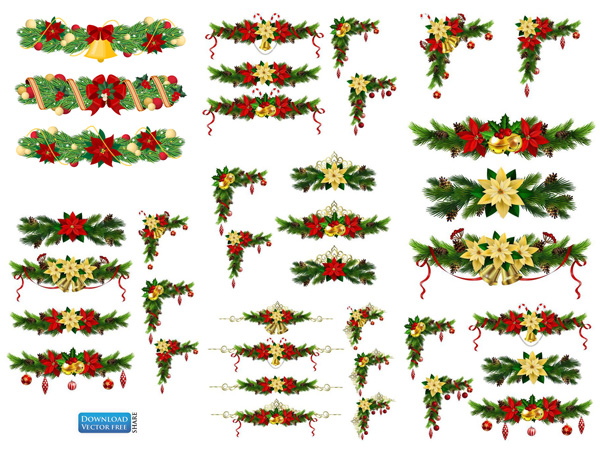 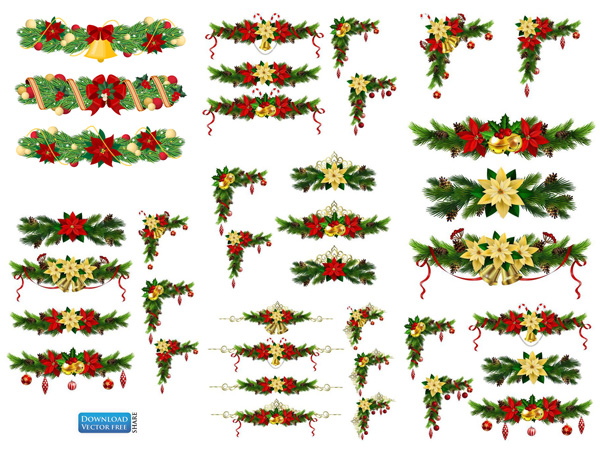 I. Ôn tập kĩ năng đọc
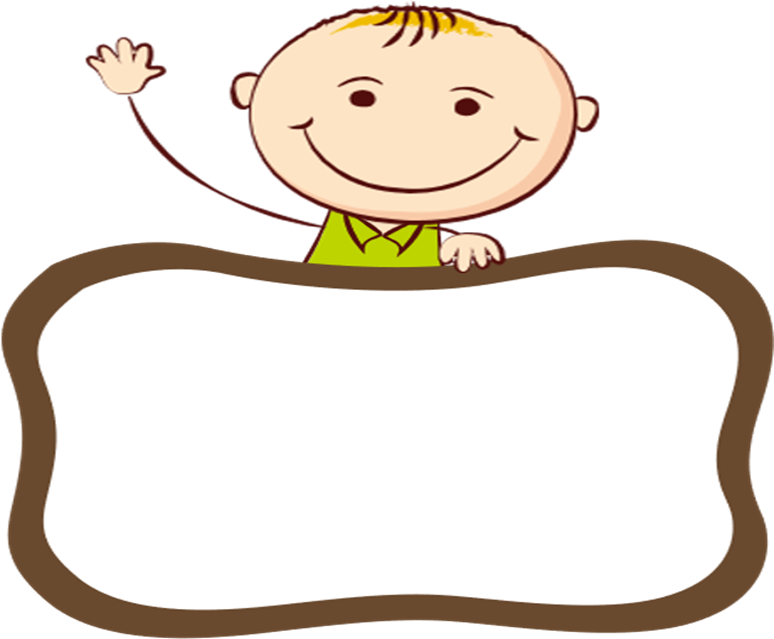 Câu hỏi 2: Qua việc học các bài thơ trên, em rút ra kinh nghiệm gì khi đọc thể loại này?
Câu trả lời:
- Trong thơ bộc lộ những tình cảm, cảm xúc của nhà thơ trước những khoảnh khắc của đời sống.
- Đọc thơ là phải tìm hiểu, lắng nghe, chia sẻ những tình cảm, cảm xúc ấy qua ngôn ngữ thơ.
- Ngôn ngữ thơ được thể hiện qua cách dùng từ ngữ, hình ảnh, nhịp điệu, cách gieo vần, các biện pháp tu từ,...
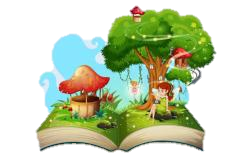 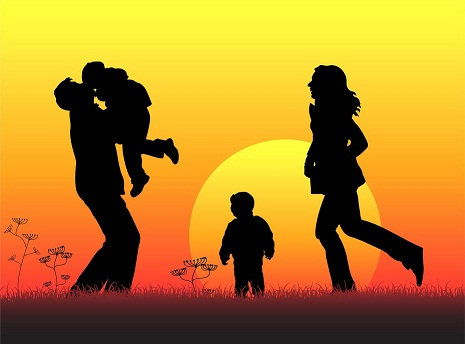 ÔN TẬP BÀI HỌC 10
Ngữ văn 6
Tiến hành ôn tập
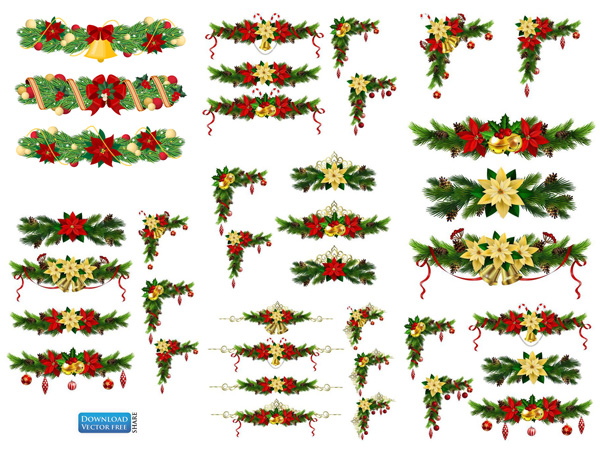 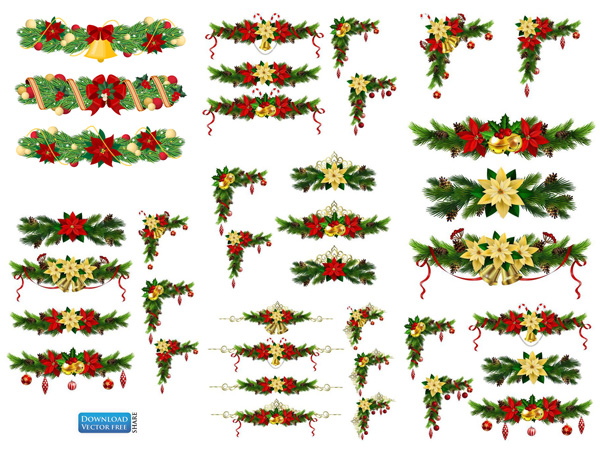 I. Ôn tập kĩ năng đọc
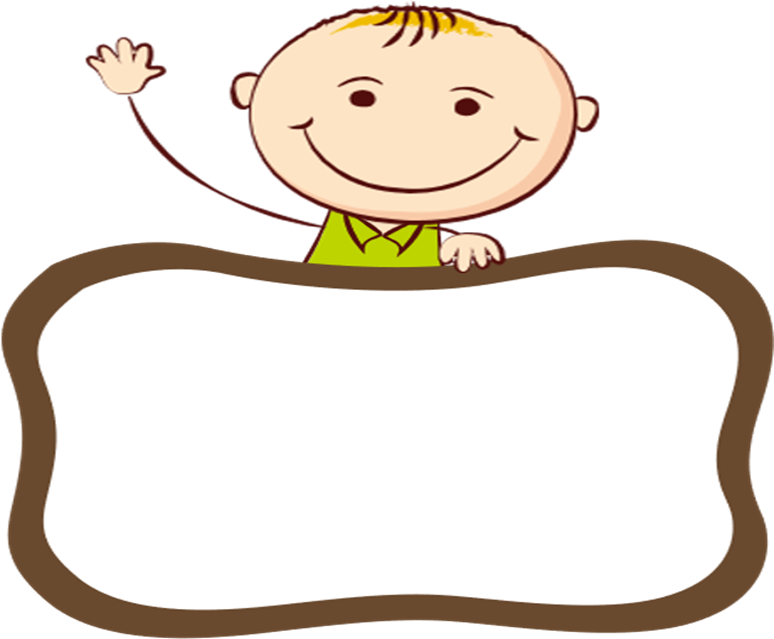 Câu 3:
a. bay (1): chỉ chuyện động của một vật nặng bay trong không khí.
bay (2), (3): ẩn dụ chỉ khát vọng vươn tới tầm cao. vươn xa của tuổi trẻ.
b. Giữa các từ bay có nghĩa chung tự nâng mình vươn tới một tầm cao mới.
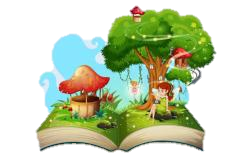 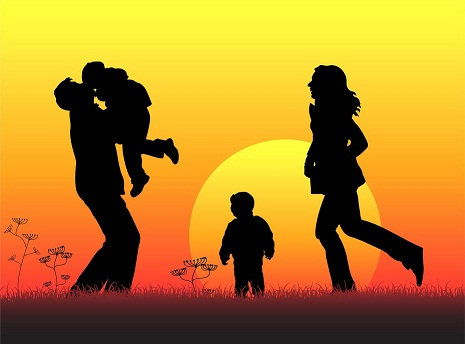 ÔN TẬP BÀI HỌC 10
Ngữ văn 6
Tiến hành ôn tập
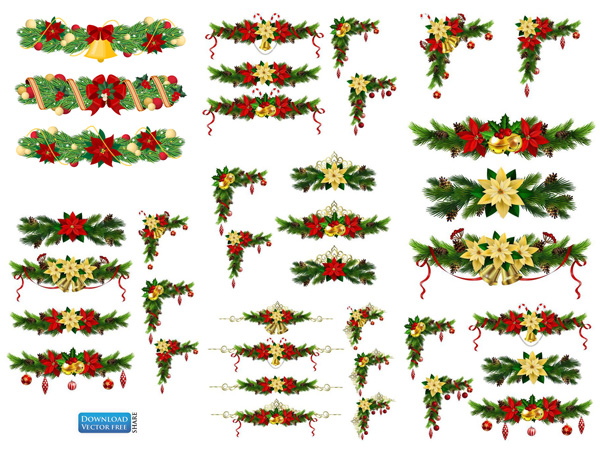 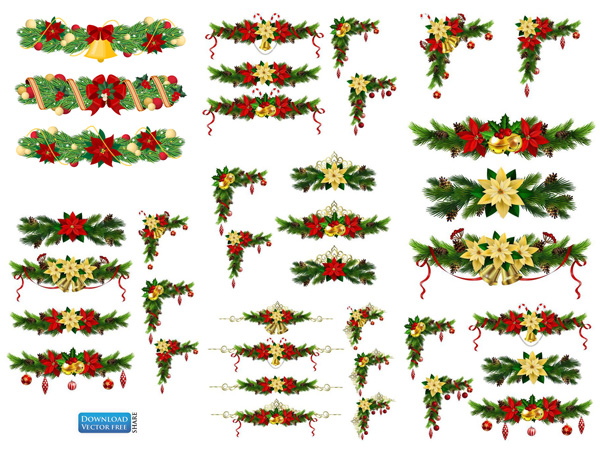 I. Ôn tập kĩ năng đọc
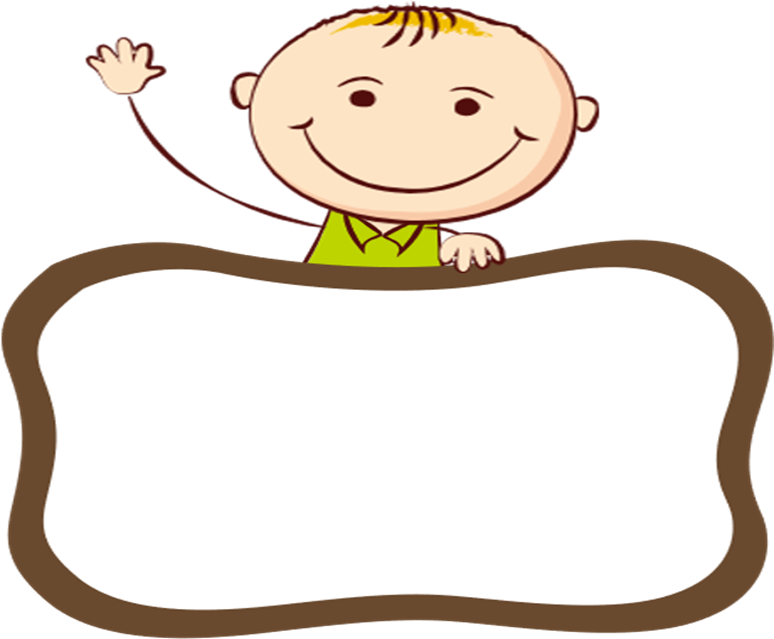 Câu 4:
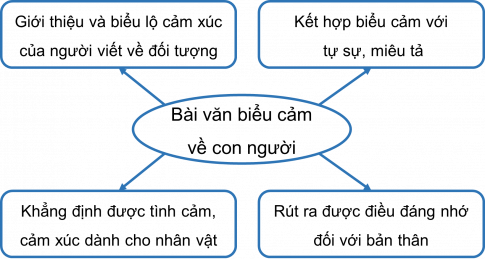 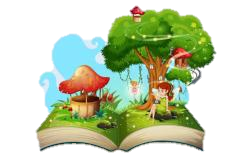 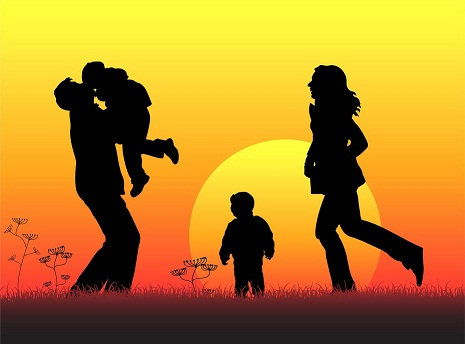 ÔN TẬP BÀI HỌC 10
Ngữ văn 6
Tiến hành ôn tập
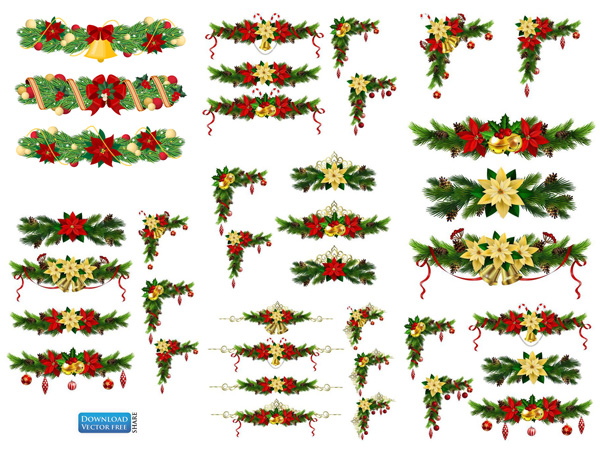 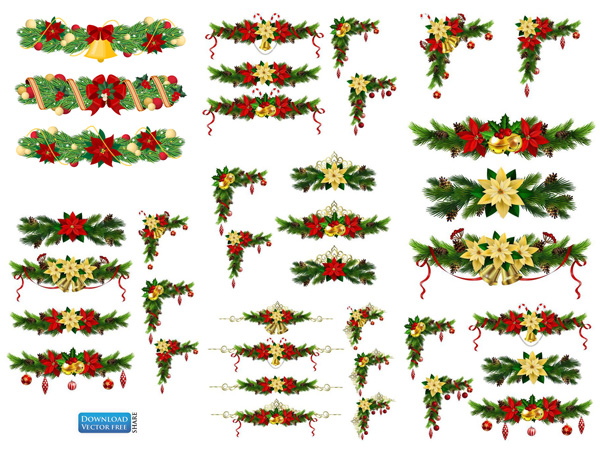 II. Ôn tập kĩ năng viết
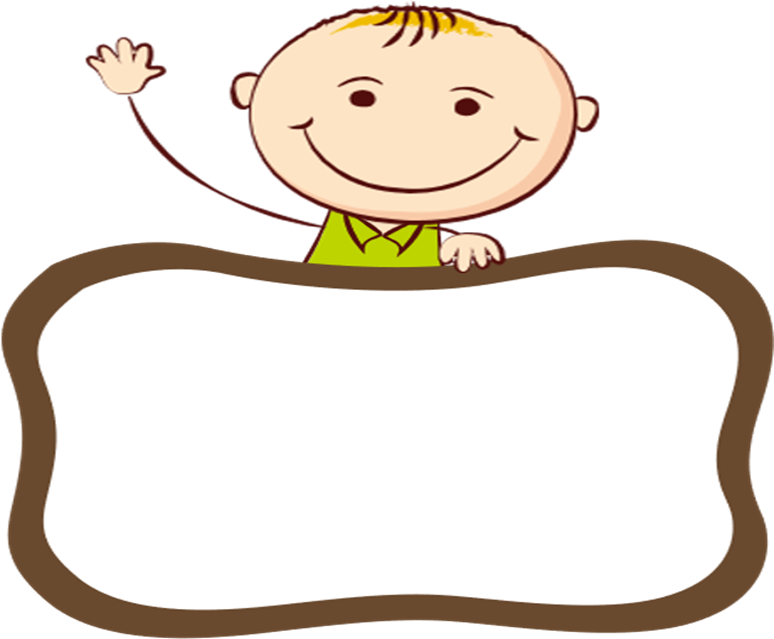 Câu hỏi 5: Qua bài học này, em rút kinh nghiệm gì khi trình bày ý kiến về một vấn đề trong đời sống?
Câu trả lời:
Nêu được hiện tượng (vấn đề) cần bàn luận.
Thể hiện được ý kiến (tình cảm, thái độ, cách đánh giá) của người viết về vấn đề đó.
Đưa ra các lí lẽ, bằng chứng để tăng thêm sức thuyết phục.
Đảm bảo các yếu tố về cách diễn đạt.
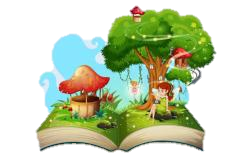 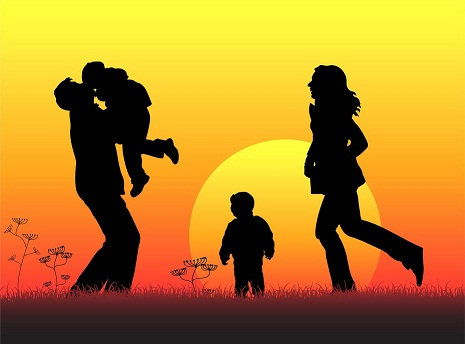 ÔN TẬP BÀI HỌC 10
Ngữ văn 6
Tiến hành ôn tập
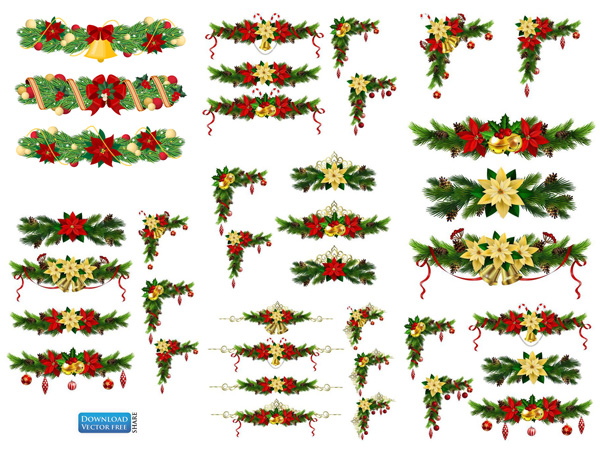 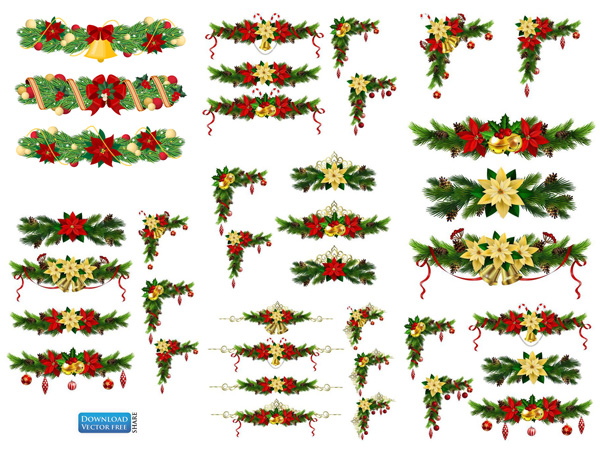 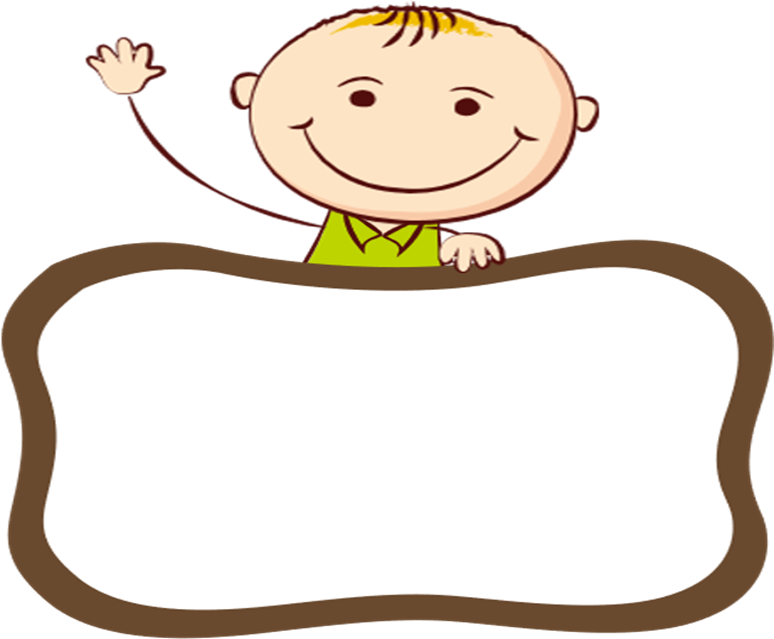 III. Ôn tập kĩ năng nói và nghe
Câu hỏi 6: Theo em, việc chúng ta cần lắng nghe trái tim mình bởi khi đó nghe để biết, để biết bản thân mong gì, muốn gì, để sống thành thực với những cảm xúc của bản thân và cũng là cách bạn hiểu được giá trị của bản thân với thế giới.
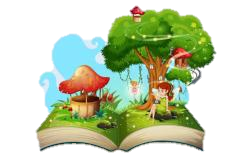